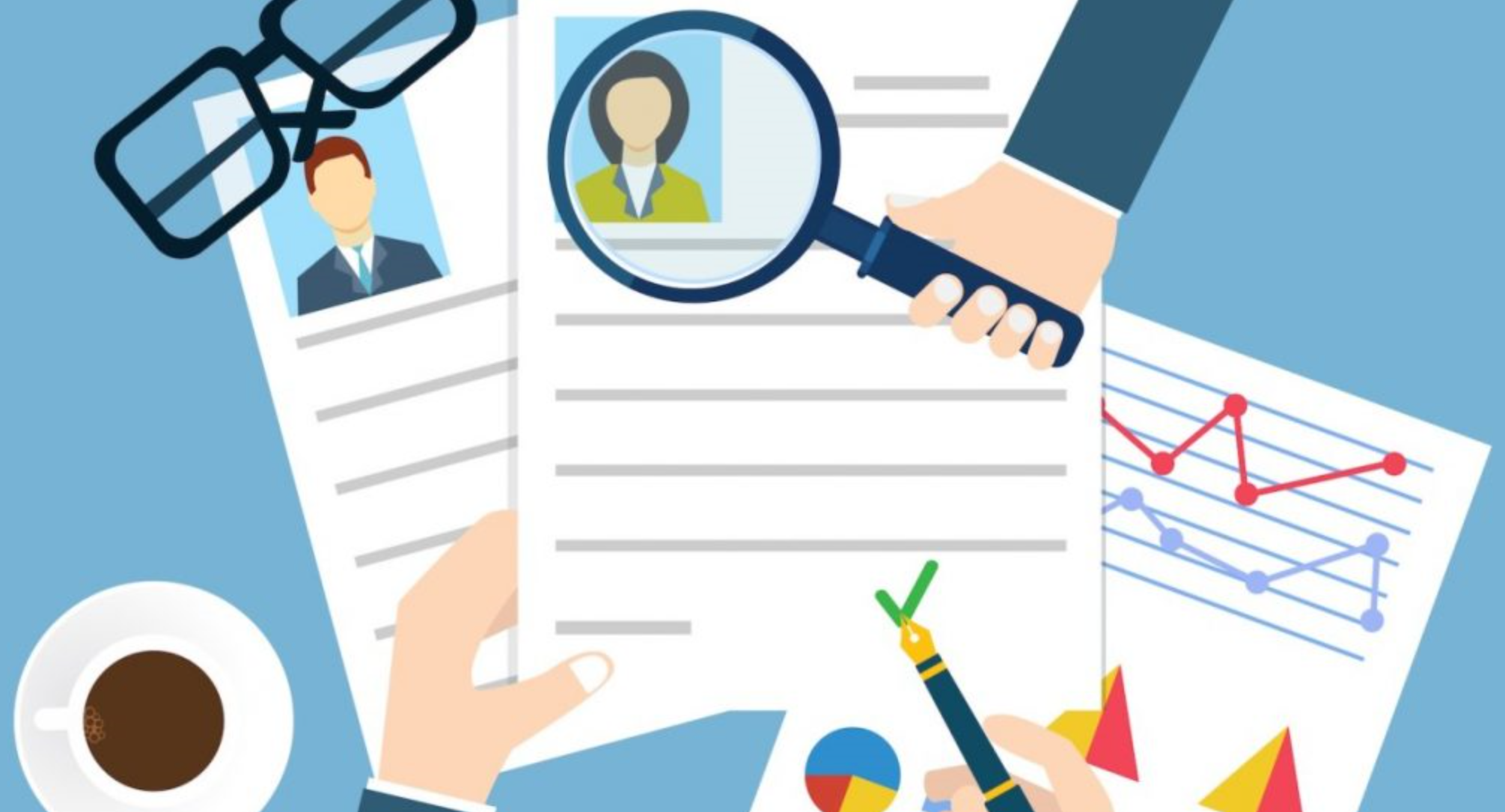 Screening for the Use of Alcohol and Other Drugs
Nursing & Midwifery – COP Presentation, April 2021
Prepared by Tonina Harvey AM
This presentation was prepared by Tonina Harvey as part of the Nursing and Midwifery Community of Practice, it supports the implementation of the NSW Health Policy Directive Nursing and Midwifery Management of Drug and Alcohol Use in the Delivery of Health Care PD2020_032.
What we will cover
HELP
SCREENING & REFERRAL
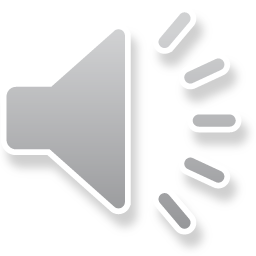 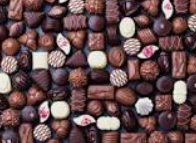 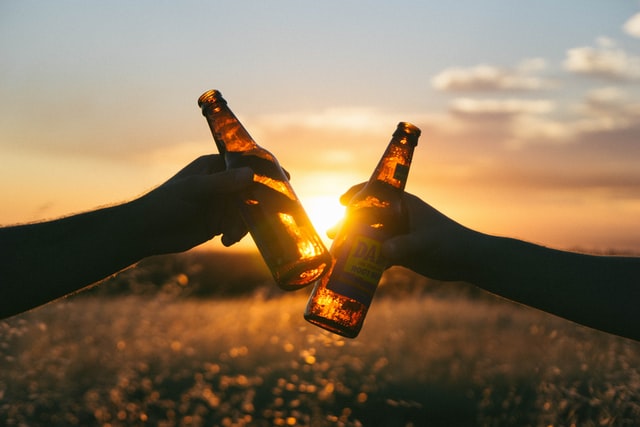 We all use substances
It’s not what you use but:
How much
How often
The impact it has on your life and
Your response to that impact
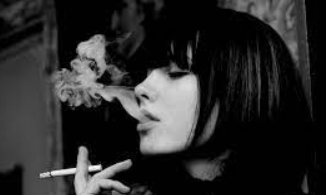 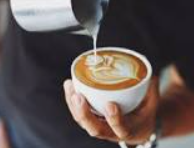 Everyone who uses substances does not become dependent
The World Health Organisation (WHO) lexicon of alcohol and drug terms identifies dependence syndrome as ‘a cluster of behavioural, cognitive, and physiological phenomena that may develop after repeated substance use’.1 These phenomena include:
a strong desire to take the drug
impaired control over its use
persistent use despite harmful consequences
a higher priority given to drug use than to other activities and obligations
increased tolerance
experience of physical withdrawal reaction when drug use is discontinued.
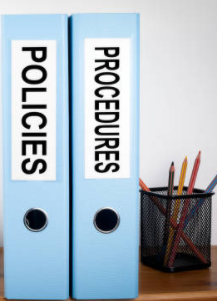 What the Policy says
On admission to a health service all patients will undergo an initial screening to identify alcohol and/or drug use and risks as part of all nursing and midwifery care

The nurse or midwife is to screen for the presence of any substance use that may impact clinical care.

Identify and document details about the patient’s past or current alcohol and other drug use including tobacco use, prescribed medications, non-prescribed pharmaceuticals, and legal and illicit substances.

Patients with identified AOD related risks must be referred for a comprehensive assessment of their alcohol and/or drug use, as required
[Speaker Notes: Screening and, where indicated, comprehensive assessment, enables a greater
Understanding of the patient’s history of AOD use, and helps to identify any immediate or ongoing health risks]
Why Screen
Understand the patient’s individual circumstances and concerns

Understand risks in the provision of care

Plan clinical care

Facilitate access to drug and alcohol withdrawal services and rehabilitation services, as appropriate 

Facilitate  access to specialist drug and alcohol services
Initial Screening includes
Past medical history
Psychosocial issues
Indicators of risk
Physical signs and symptoms
Current mental health status
Pathology results.
It is important to note that no single sign, symptom or pathology test is conclusive
evidence of an alcohol or drug-related issue

As part of the initial screening, all patients are also to undergo preliminary screening for
suicide risk, as outlined in the NSW Health Policy Clinical Care of People Who May Be
Suicidal (PD2016_007).
Barriers to getting andasking information
How this translates for patients
Due to fear of  stigma & discrimination:
People are more likely to  have a lack of willingness to access medical assistance for future or ongoing treatment of health conditions

They have decreased  motivation to disclose their status of alcohol and/or drug use, a history of injecting, or associated medical conditions 

Stigma & Discrimination
Limits the ability to receive quality therapeutic care and treatment from a broad range of health practitioners
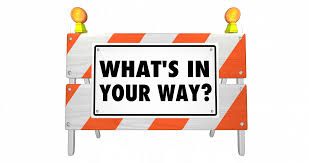 SCREENINGIntegrated into nursing assessment, conducted on engagement and reviewed regularly for patients with multiple admissions
Initial Screening Questions
This includes asking the patient the following questions:
In the last month have you: 
Smoked tobacco or vaped?

Consumed alcohol on 4 days or more in a week or had 6 or more standard drinks on one occasion?

Used any recreational drugs?

Taken medication for pain, anxiety/stress or sleeping problems?

Used any other substances?
If YES - ASK
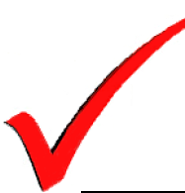 How frequently have you used the substances you have identified?

When did you last use this drug, smoke tobacco/vape or drink alcohol?

How do you take the drug or alcohol? (e.g. drink, inject, snort, smoke, vape)

Have you ever overdosed or experienced withdrawal symptoms?

Have you ever attended a drug or alcohol service for treatment for your alcohol or drug use?

Screening is in the process of being built into EMR
Screening Tools – Refer to local Protocols
Alcohol Use Disorders Identification Test (AUDIT) (AUDIT-C)
DASS 21 (Depression, Anxiety, Stress Scales)
Kessler 10 (K-10)
Severity of Dependence Scale
Indigenous Risk Impact Screen (IRIS)
Substance and Choices Scale (for ages 13-18)
Mental State Examination
Fagerstrom Nicotine Tolerance Questionnaire
Edinburgh Depression Scale
Alcohol, Smoking and Substance Involvement Screening Test (ASSIST) (Short
and long version)
The CAGE-AID is a four-item questionnaire which assesses alcohol and other
drug use. It is easy to administer with good sensitivity and specificity.
Some commonly used tools
What Not to Ask
What if a patient refuses Assessment, Treatment or Referral
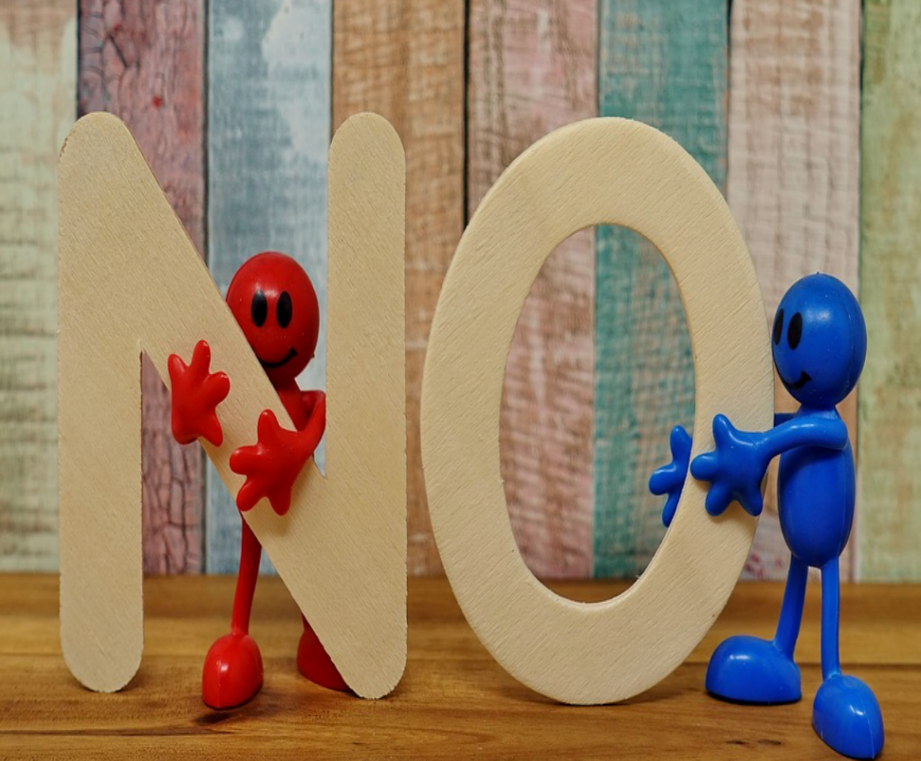 What if a patient is on Opioid Treatment ?
If the patient is on Methadone, Naltrexone or Buprenorphine it is critical that their treatment is maintained if there are no medical contraindications.
On admission it is important to:
Verify the patient’s identity
Contact the authorised prescriber and opioid treatment dosing point
Confirm type of treatment, date and time of last dose, including any takeaway doses given
Harm Reduction, Brief Intervention & Comprehensive Assessment
Harm Reduction
Harm reduction is an approach which is based on the reduction of harm associated with substance use rather than on the prevention of substance use itself. 

This approach does not accept or encourage unsafe substance use or in any way abandon the goal or importance of abstinence from drugs and alcohol. It simply means that abstinence is one of a range of strategies and not the only goal.
Common Harm Reduction Strategies
Health promotion campaigns – aimed at preventing young people from taking up smoking, risks of drink-spiking, promotion of light beer or specific Campaigns such as “Dry July”

Providing pharmacotherapy treatment – e.g. methadone/buprenorphine for opioid dependence

Providing access sterile injecting equipment – disposal units, needles, syringes and swabs 

Assessing drug and alcohol use at the various points of contact across the health system – emergency departments, pre-admission clinics,  midwifery services and mental health services.
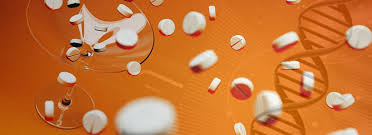 ASK
ADVISE
REFER
Brief Intervention
A brief intervention is the process of providing relevant, easy-to-understand information, such as self-help materials or handouts, which may lead a patient to seek further help
When delivering care, nurses and midwives are to provide information and non-judgmental advice to reduce the risk of harm associated with alcohol and other drug use.

Brief interventions can be done at any time during contact with the patient who is being assessed including, for nurses and midwives, during holistic health assessments and other care processes

Referral information and relevant contact details for AOD services are also to be provided when appropriate, particularly for treatment-seeking individuals with substance-related problems
Role of Nurses and Midwives
Comprehensive Assessment
Comprehensive assessment builds on initial assessment to further understand the impact of the patient’s alcohol and other drug use 

Comprehensive assessments are to be performed by an alcohol and other drug (AOD) specialist. If there are no AOD specialist services available in your district, consult with: Drug and Alcohol Specialist Advice Service (DASAS) – available 24/7

It is essential that the outcomes of assessment, including risk monitoring, are integrated into the treatment and care plan
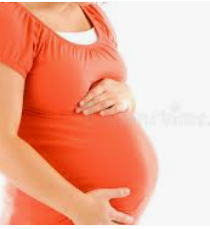 Pregnant Women
Supporting and engaging pregnant women who use substances is a key to providing opportunities to access treatment services and other supports

If the patient is pregnant and, as a result of the screening, has been identified as using alcohol or drugs to any extent, they must also be referred for a comprehensive assessment to a Substance Use in Pregnancy and Parenting Service (SUPPS) or Specialist Alcohol and Other Drug Service
Referral and Where to get assistance
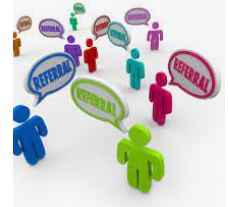 Referral
Following the screening process, any patient identified as using at harmful levels is to be referred for a comprehensive assessment

Make yourself aware of the referral pathways in your LHD and ensure that all staff have access to this information

Understand your local procedures for referral and where to access assistance
[Speaker Notes: Clinical Specialist  consultation services are also available for medical and nursing professionals for:
Clinical advice on AOD patient management of withdrawal syndromes and intoxication
Management of medical, pain and psychiatric complications associated with AOD use
Drug interaction information relating to substances of abuse


Phone Sydney Metropolitan  (02) 9361 8006 
Operates 24/7 for health professionals 
Regional and Rural NSW  
1800 023 687 -  Free call numbers are not free from mobile phones, except Telstra mobiles
24 hour phone service for health professionals]
Other  Referral Considerations
Aboriginal Health Worker and/or Aboriginal Liaison Officer

Health Language Services or Translation Services for Culturally and Linguistically Diverse patients

Social worker, mental health or other allied health as appropriate

Family Referral Service as per local protocols
Where to get Assistance
First Point of Contact should be your local Drug & Alcohol Specialist Service

If no service available contact the Drug and Alcohol Specialist Advisory Service

Check local policies and protocols and referral pathways
NSW Health Website for Policy & Clinical Guidelines

If unclear what is available contact the Alcohol and Drug Information Service
Poisons Information Service
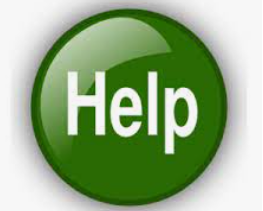 Clinical Resources
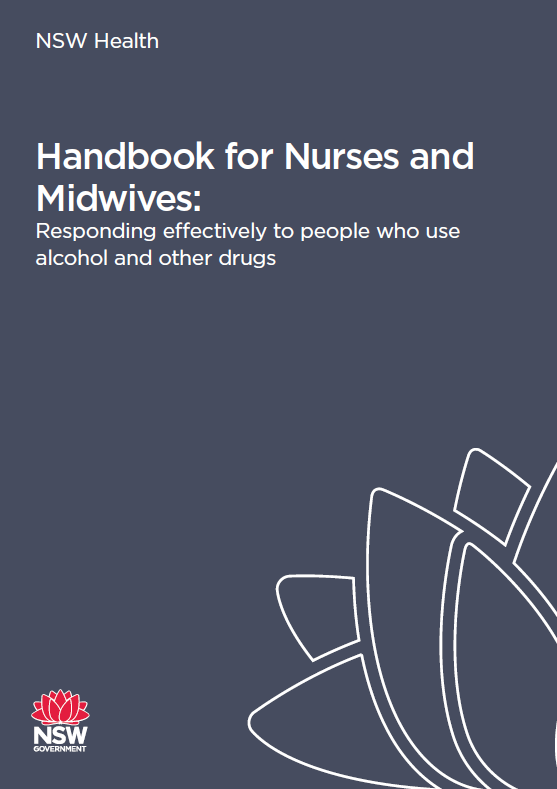 NSW Clinical Guidelines: Treatment of Opioid Dependence (GL2018_018)

Opioid Dependent Persons Admitted to Hospitals in NSW – Management(PD2006_049) – recently reviewed

Guidelines for the Management of Substance Use during Pregnancy,   Birth and the Postnatal Period (GL2014_022) – under review

Withdrawal Guidelines

FASD Guidelines
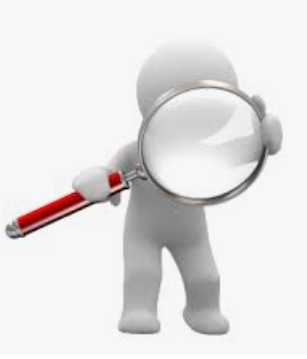 Reflection Questions
How can you reduce barriers to care for people experiencing harm from AOD use?

What are the important questions to ask when screening for substance use?

What do you do if you recognize a patient is using substances at harmful levels ?

Where will you find your local protocols and information for working with people experiencing harm from AOD use?
References
World Health Organization, Management of substance abuse, Lexicon of alcohol and drug terms, retrieved 25th July 2020, https://www.who.int/substance_abuse/terminology

Australian Government, National Framework for Alcohol, Tobacco and Other Drug Treatment 2019–29, Department of Health,  retrieved 30 July 2020, https://www.health.gov.au/resources/publications

NSW Health, Clinical Care Standards for Alcohol and Other Drug Treatment 2020, Centre for Alcohol and Other Drugs, retrieved 24th  July 2020  https://www.health.nsw.gov.au

K Lancaster, K Seear, A Ritter, Drug Policy Modelling Program Monograph 26, Reducing Stigma And Discrimination For People Experiencing Problematic Alcohol And Other Drug Use, retrieved July 25th 2020

Commonwealth of Australia as represented by the Department of Health 2017: National Drug Strategy 2017-2026: Publications Number: 11814


IMAGES
www.Gettyimages.com.au
www.Pixabay.com
www.shutterstock.com